Першотравневський заклад загальної середньої освіти
 Саф’янівської сільскьої ради Ізмаїльського району
 Одеської області
Особливості організації        виховного процесу в ЗЗСО у 2023-2024 н.р.
ШМО КК  № 1
29.08.2023 р.
Методичні рекомендації                                                                                                      щодо організації виховного процесу у ЗЗСО                                                              у 2023-2024 н.
Головна мета виховної роботи у закладах загальної середньої освіти –
створити умови для розвитку і самореалізації кожної особистості як громадянина України; сформувати покоління, здатне навчатися впродовж усього життя, створювати і розвивати цінності громадянського суспільства. 

У 2023-2024 н.р. напрями й завдання виховної роботи в ЗЗСО визначено нормативно-правовими документами:
Закон України «Про освіту» від 05.09.2017 № 2145-VIII; 
− Закон України «Про запобігання та протидію домашньому насильству», 
редакція від 01.01.2020 № 2671-VIII; 
− Закон України «Про внесення змін до деяких законодавчих актів України 
проти булінгу (цькуванню)», редакція від 01.01.2020 № 2657-ІХ; 
− Закон України «Про протидію торгівлі людьми», редакція від 01.01.2020 № 2671-VІІІ; 
– Закон України «Про повну загальну середню освіту», редакція від 27.05.2022 № 2208-IХ;
− Закон України «Про охорону дитинства», редакція від 08.06.2022 № 2267-ІХ;
− Указ Президента України від 25.05.2020 № 195/2020 «Національна 
стратегія розбудови безпечного і здорового освітнього середовища у Новій 
українській школі»; 
– Указ Президента України від 08.05.2023 № 226/2023 «Про День Європи»;
− Конвенція ООН про права дитини (ратифіковано Постановою Верховної 
Ради України від 27.02.91 № 789-XII, редакція зі змінами  від 20.11.2014, підстава 995-160; 
− Постанова Кабінету Міністрів України від 09.10.2020 № 932 «Про 
затвердження плану дій щодо реалізації Стратегії національно-патріотичного 
виховання на 2020-2025 роки»;
– Постанова Кабінету Міністрів України від 30.06.2021 № 673 «Про затвердження Державної цільової соціальної програми національно - патріотичного виховання на період до 2025 року та внесення змін до деяких постанов Кабінету Міністрів України»; 
– Розпорядження Кабінету Міністрів України від 30.03.2023 № 269-р «Про 
затвердження плану заходів з відзначення подвигів ветеранів війни, проявлених 
під час захисту суверенітету, територіальної цілісності та недоторканності 
України, на період 2023-2026 років»
Розпорядження Кабінету Міністрів України від 07.04.2023 № 301-р «Про 
схвалення Концепції безпеки закладів освіти»;
− Концепція реалізації державної політики у сфері реформування загальної 
середньої освіти «Нова українська школа» на період до 2029 року 
(Розпорядження Кабінету Міністрів України від 14.12.2016 № 988-р); 
– лист Міністерства освіти і науки України від 14.08.2020 № 1/9-436 «Про 
створення безпечного освітнього середовища в закладі освіти та попередження і протидії булінгу (цькуванню)»;
– лист Міністерства освіти і науки України від 10.03.2021 № 1/9-128 
«Щодо необхідності проведення додаткових профілактичних заходів в 
середовищі дітей та підвищення обізнаності батьків»;
− лист Міністерства освіти і науки України від 09.07.2021 № 4.5/1992-21 «Щодо відзначення Дня пам’яті захисників України, які загинули в боротьбі за незалежність, суверенітет і територіальну цілісність України»; 
− лист Міністерства освіти і науки України від 17.03.2022 № 1/3485-22 
«Методичні рекомендації щодо проведення бесід з учнями закладів загальної 
середньої освіти з питань уникнення враження мінами та вибухонебезпечними 
предметами»;
– лист Міністерства освіти і науки України від 30.05.2022 № 1/5735-22 
«Про запобігання та протидію домашньому насильству в умовах воєнного стану в Україні»;
Завдання з виховної роботи
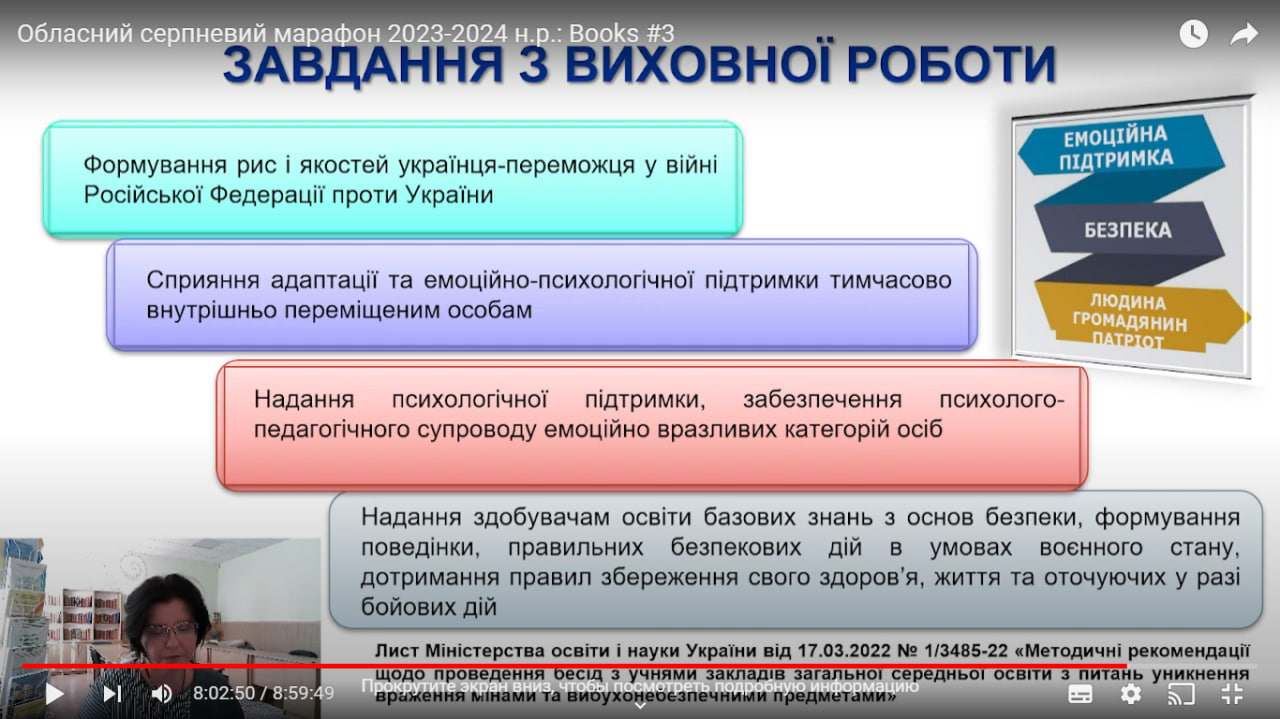 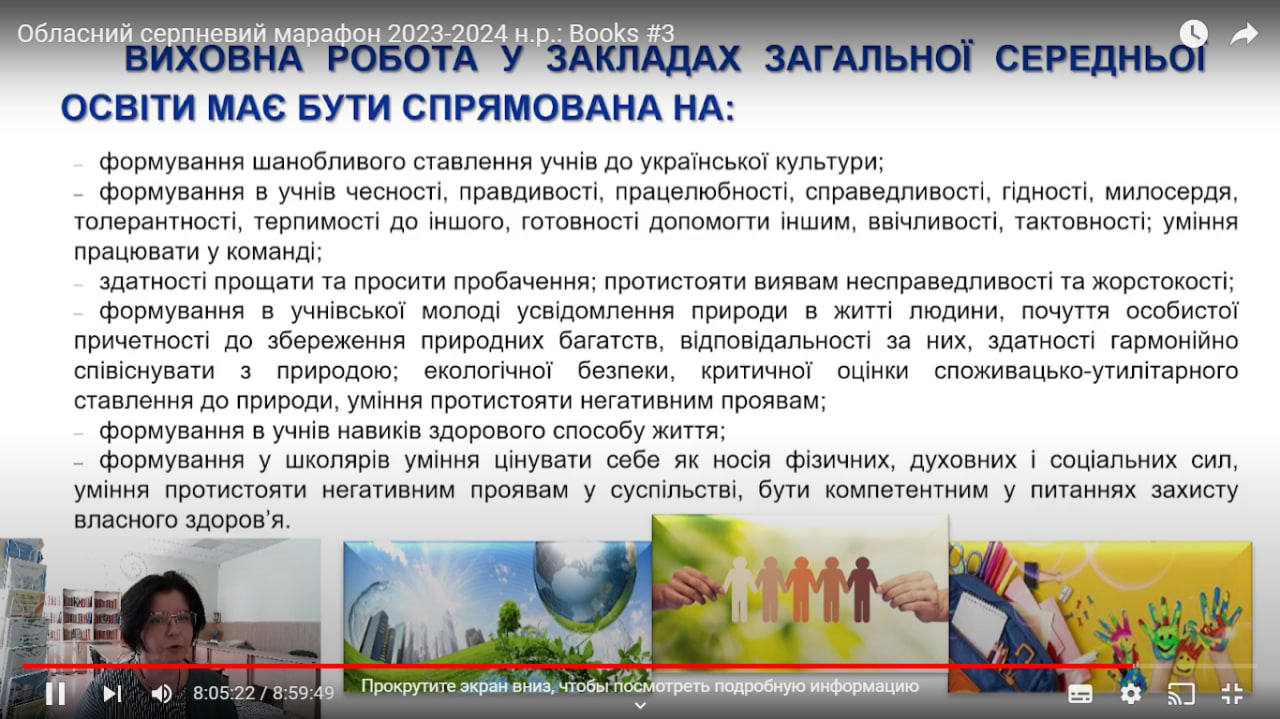 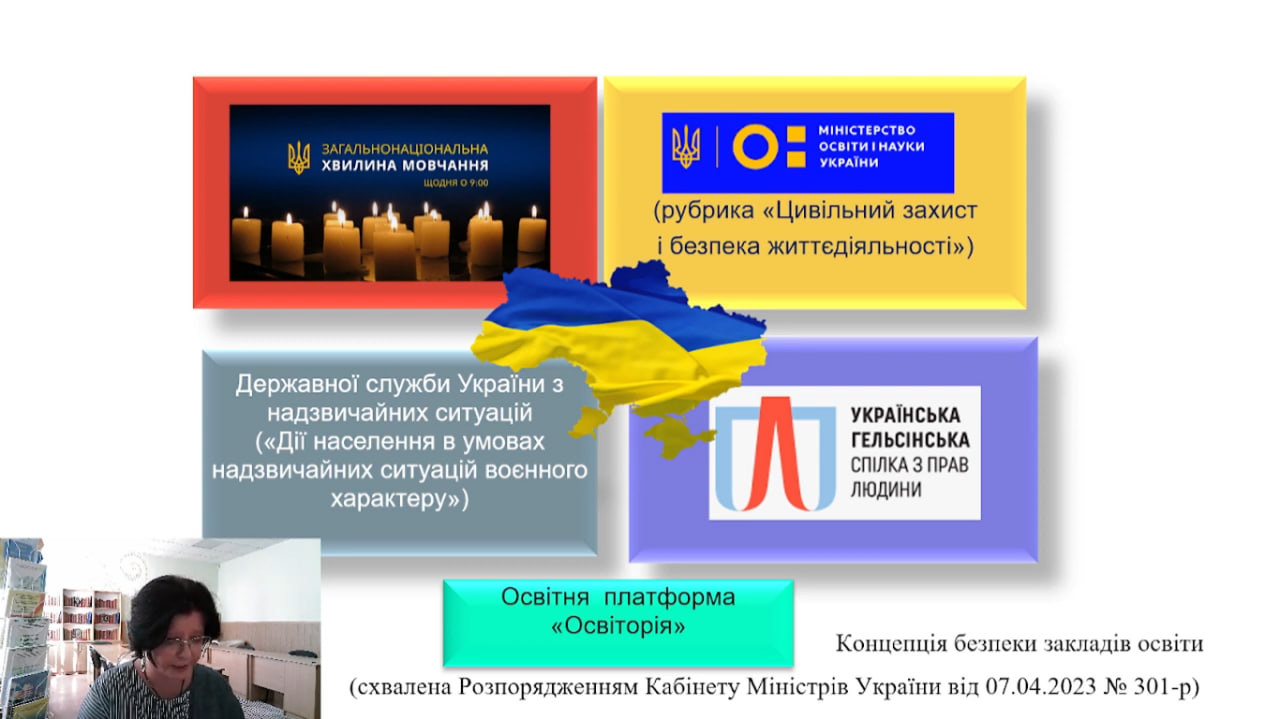 Виховний процес включає
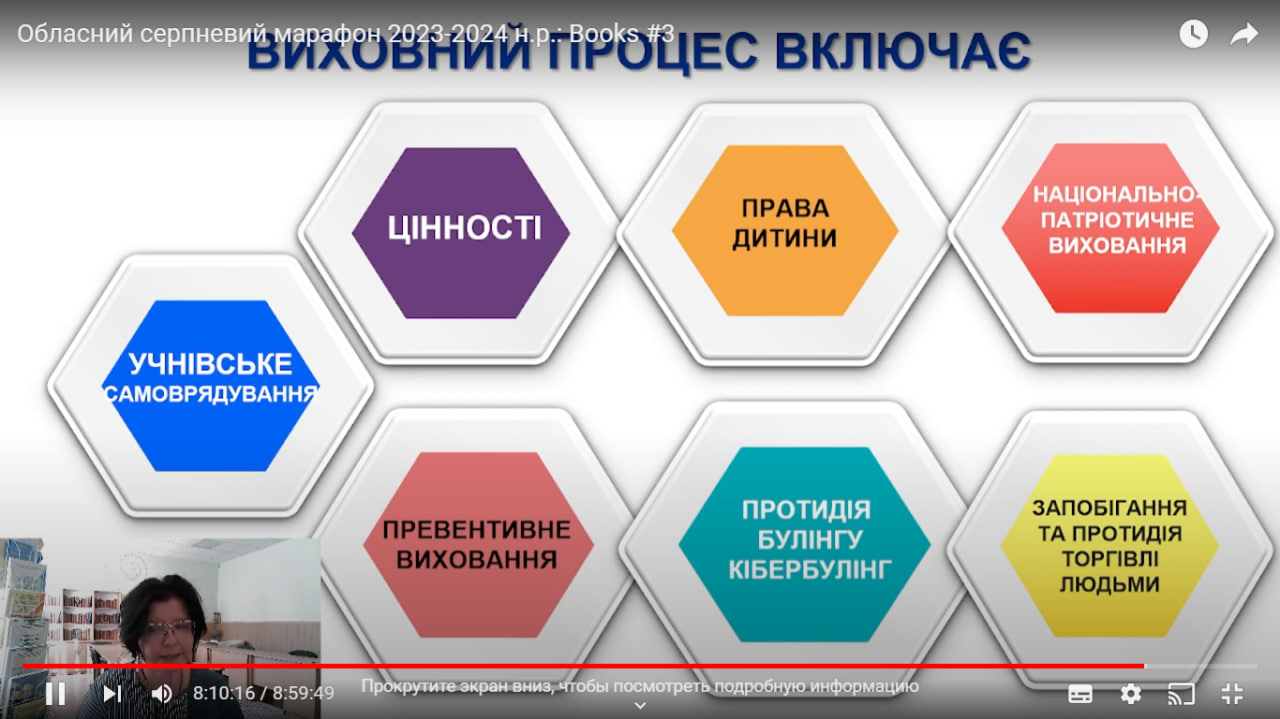 Ціннісні орієнтири сучасної української школи
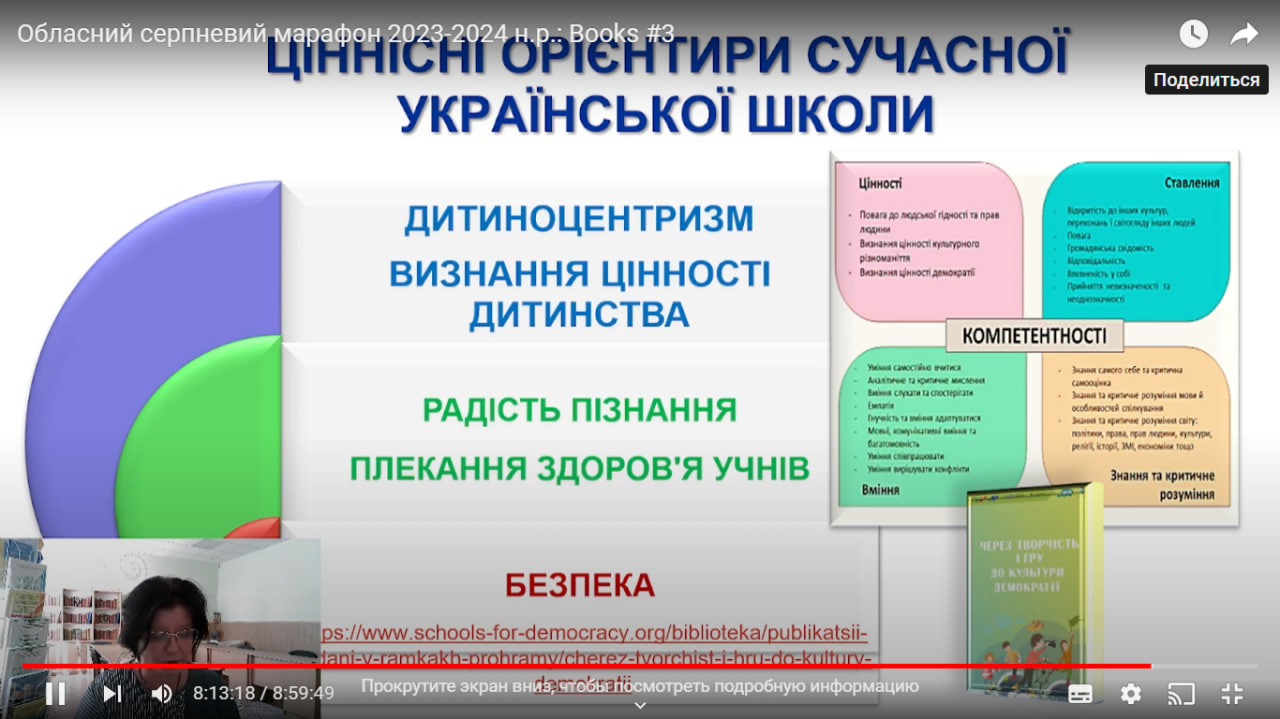 Національно-патріотичне виховання
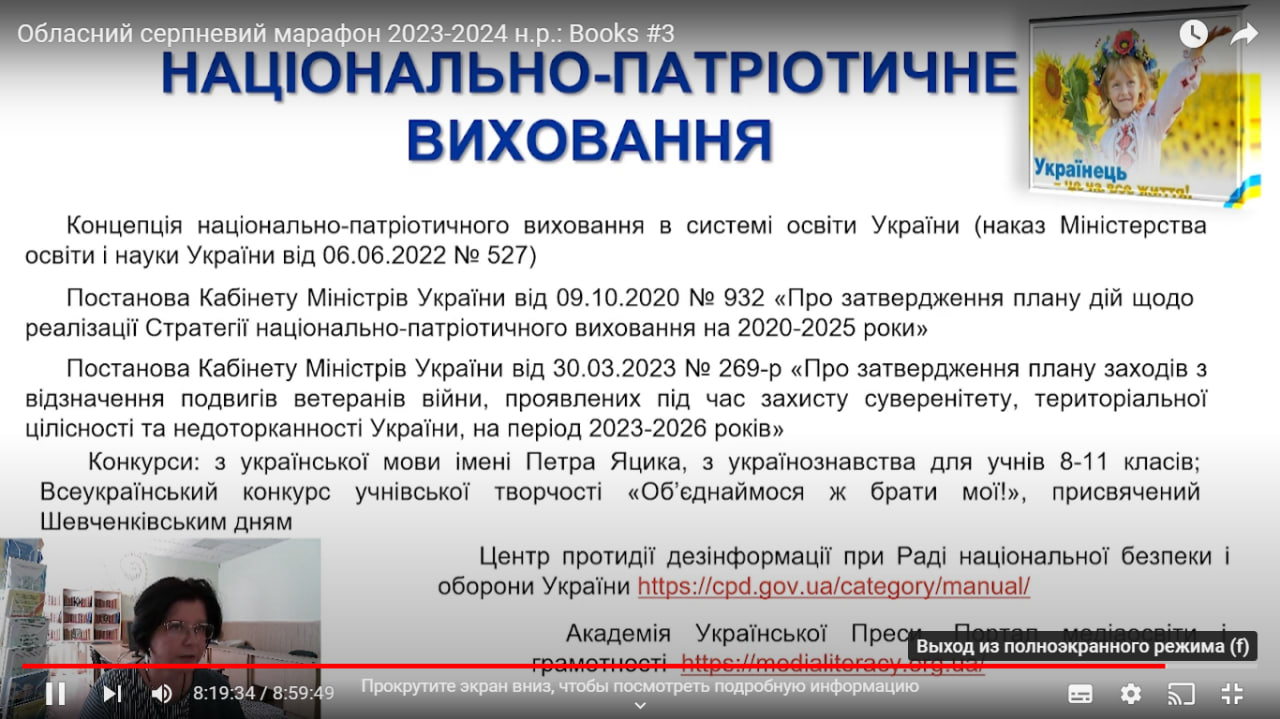 Основні завдання правового виховання
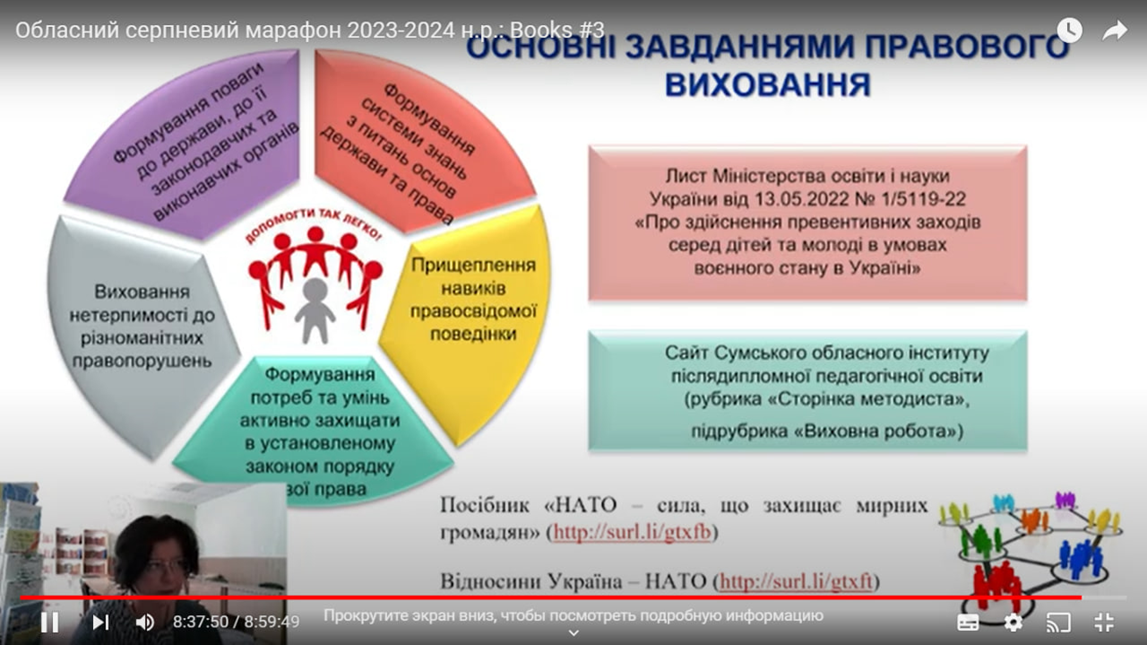 Захист дитини в соцмережах                  та інтернеті
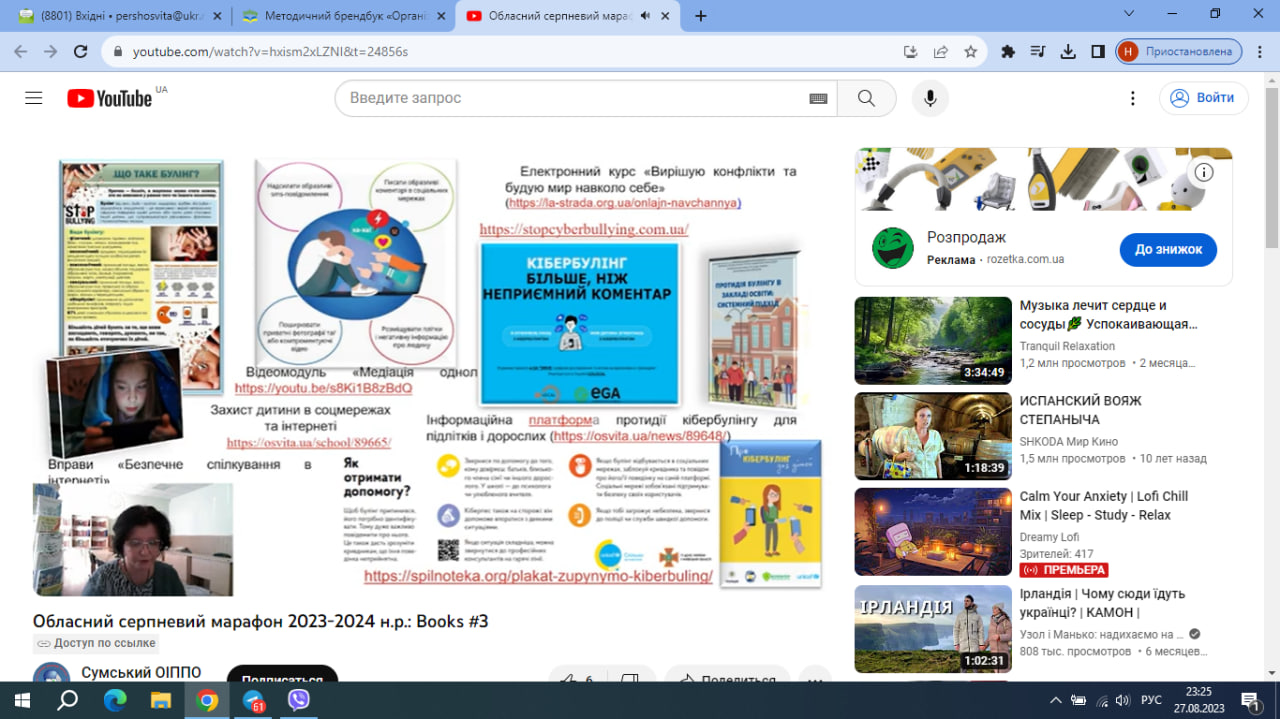 Учнівське самоврядування
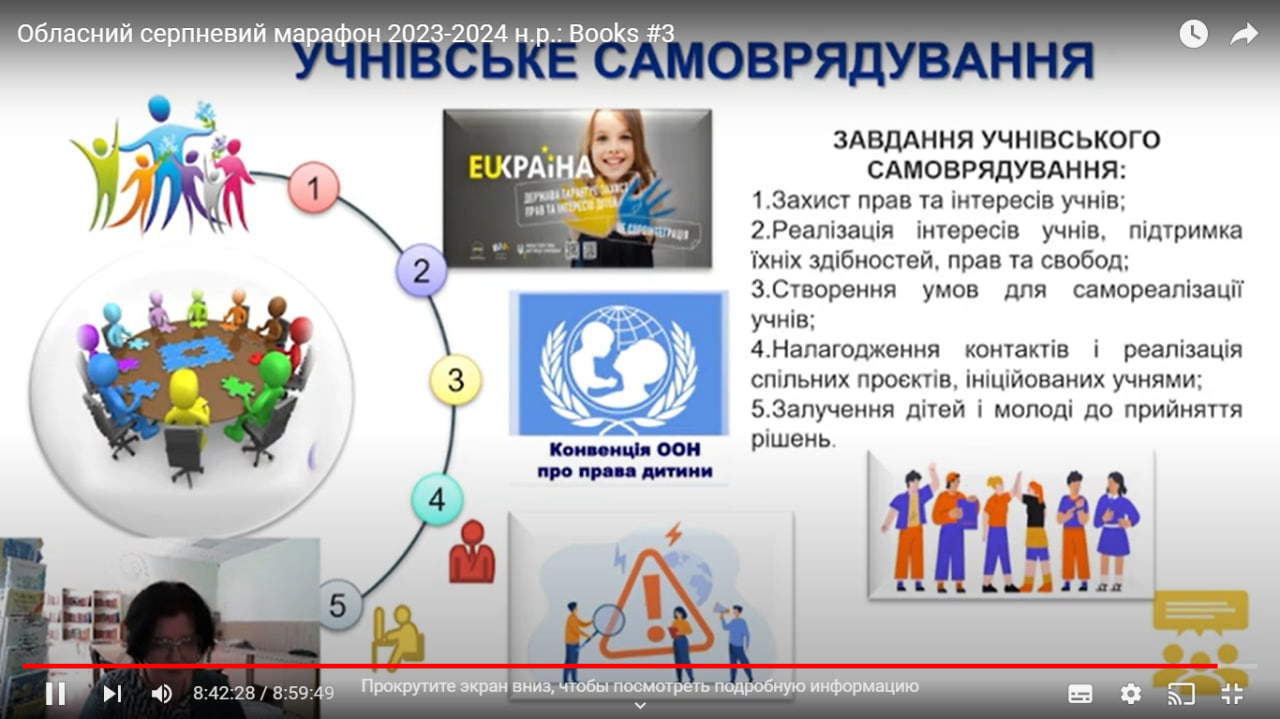 Партнерство у роботі класного керівника
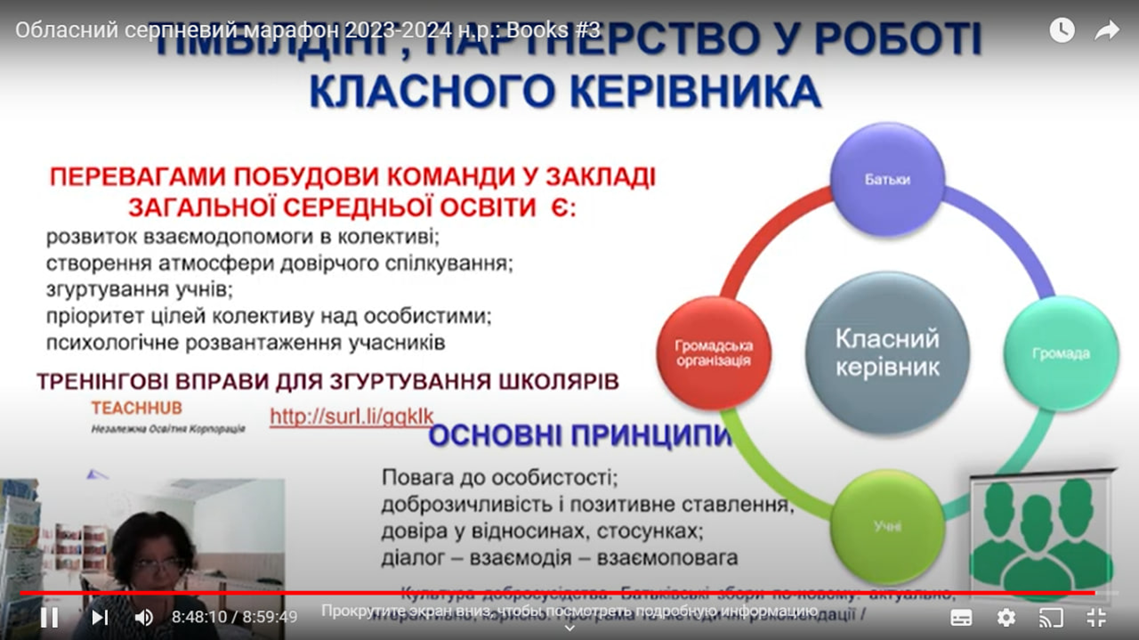 І.    Продовжити  роботу над виховною проблемою школи«Виховання компетентної особистості, громадянина України шляхом розвитку духовності, моральності, толерантності, творчості, патріотизму засобами новітніх інноваційних технологій»
        ІІ.  Пріоритетними напрямками виховання на 2023-2024 н.р.:        •	Національно-громадянське виховання.
        •	Запобігання домашньому насильству, профілактика   
                правопорушення, проявів жорстокості та булінгу серед учнів
        •	Формування основ здорового способу життя, безпечного 
                освітнього простору        •	Активізація роботи учнівського самоврядування
ІІІ. Виховні завдання на наступний 2023-2024 н.р.:• Національно – патріотична та громадянська компетентність, розвиток соціальної активності вихованців на засадах шкільної системи учнівського самоврядування.• Безпечний освітній простір, навички збереження власного життя  та здоров’я, а також запобігання  небезпечній  поведінці оточуючих. •  Формування ціннісних життєвих навичок та моделей поведінки, протидії булінгу (цькуванню), насильства (домашнього, сексуального), торгівля людьми.• Формування культури недискримінаційної, ненасильницької, безконфліктної комунікації та толерантне відношення до дітей з особливими освітніми проблемами.•  Попередження дитячого травматизму та правопорушень серед учнів школи (алгоритм дії).•  Створення умов для самореалізації учнів, залучення дітей до прийняття рішень (реалізація спільних проектів, ініційованих учнями)•  Дотримання академічної доброчесності серед учасників навчально-виховного процесу.
МЕТОДИЧНІ РЕКОМЕНДАЦІЇщодо проведення ПЕРШОГО УРОКУ в ЗЗСО у 2023/2024 н.р.
Міністерство освіти і науки України наголошує (лист від 16.08.2023 року № 1/12186-23), що у 2023/2024 навчальному році організація освітнього процесу залежить від безпекової ситуації в кожному населеному пункті, тому форма проведення першого уроку має бути визначена закладами освіти індивідуально
Під час підготовки до Першого уроку в 10-11 класах варто зосередитися на висвітленні витоків незламності українського народу в російсько-українській війні, а саме: ця війна стала війною за існування не лише держави, але й українського народу в цілому, позаяк є практичним втіленням імперської тоталітарної ідеології путінського режиму – рашизму…
У ході Першого уроку в 5-9 класах варто привернути увагу до історії державних символів України, визначних постатей та подій боротьби за незалежність ХХ-ХХІ століть, боротьби Українського народу проти російської збройної агресії, патріотизму та героїзму сучасних захисників України….
Перший урок у 1-4 класах має сприяти формуванню й розвитку уявлень про такі поняття, як: «моя Батьківщина – Україна», «рідний дім», «патріот і громадянин». Кожен учень повинен ідентифікувати себе з народом України, усвідомлювати, що успішне навчання в школі – це його громадянський обов’язок перед суспільством і державою…
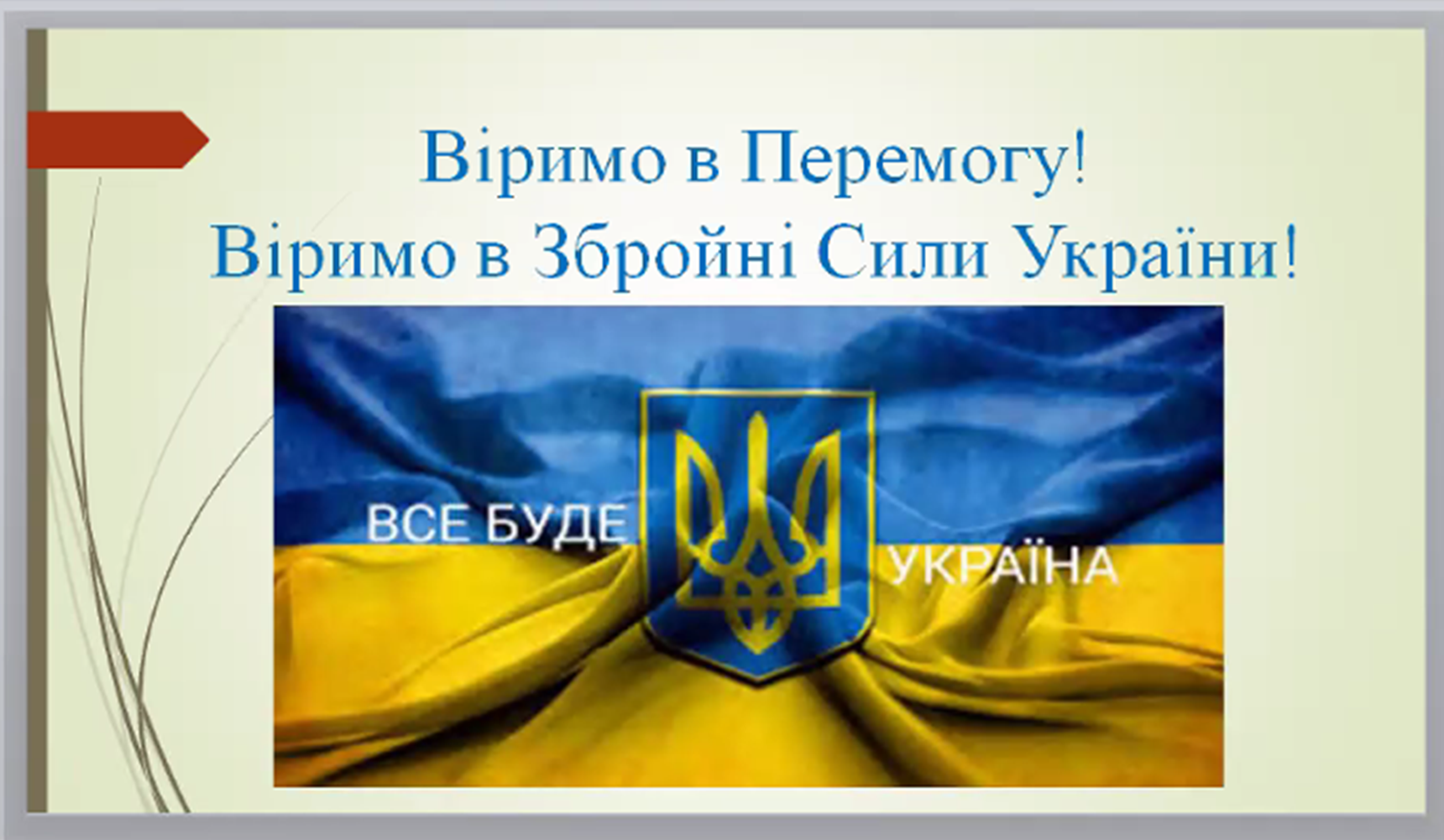